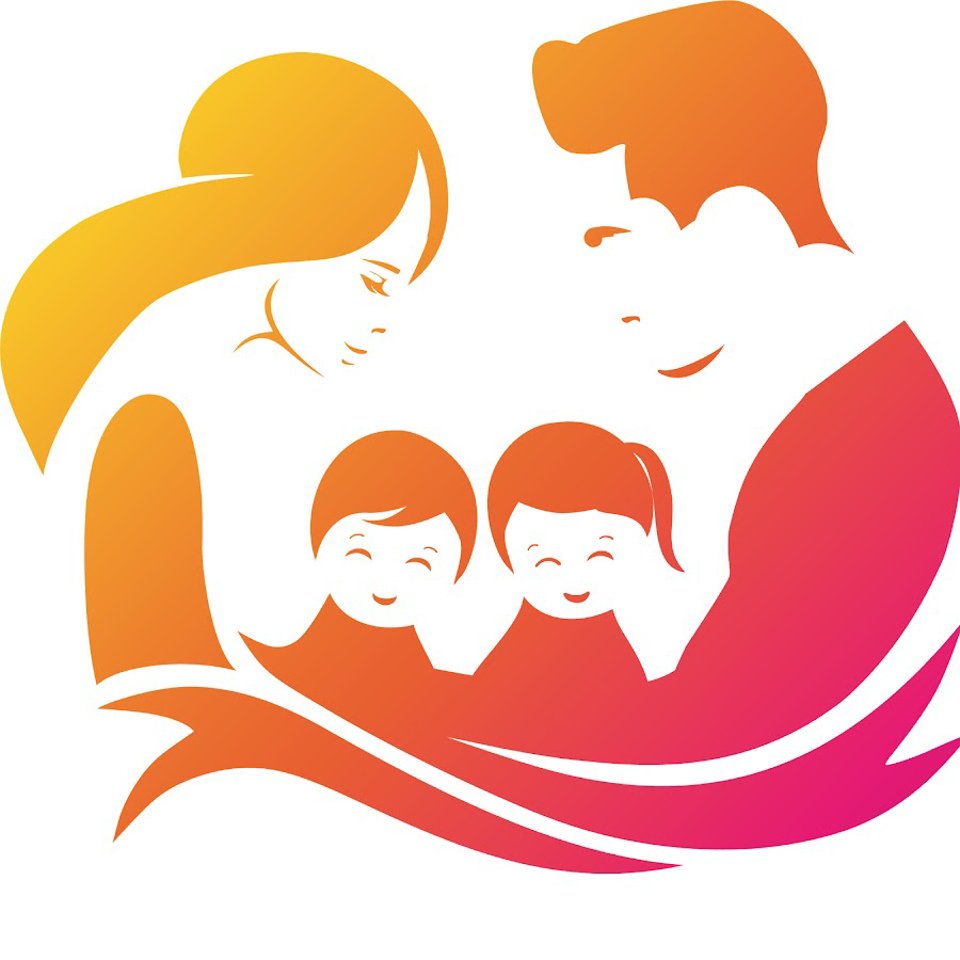 «ДОРОГОЮ ДОБРА»
Программа по психологическому сопровождению
 замещающих семей

Руководитель : Турутина Татьяна Анатольевна, 
психолог социально- реабилитационного
отделения для несовершеннолетних
Цель программы

Создание условий для повышения психологической устойчивости замещающих семей и снижения риска вторичных отказов от приемных детей путем оказания им комплексной психологической поддержки.
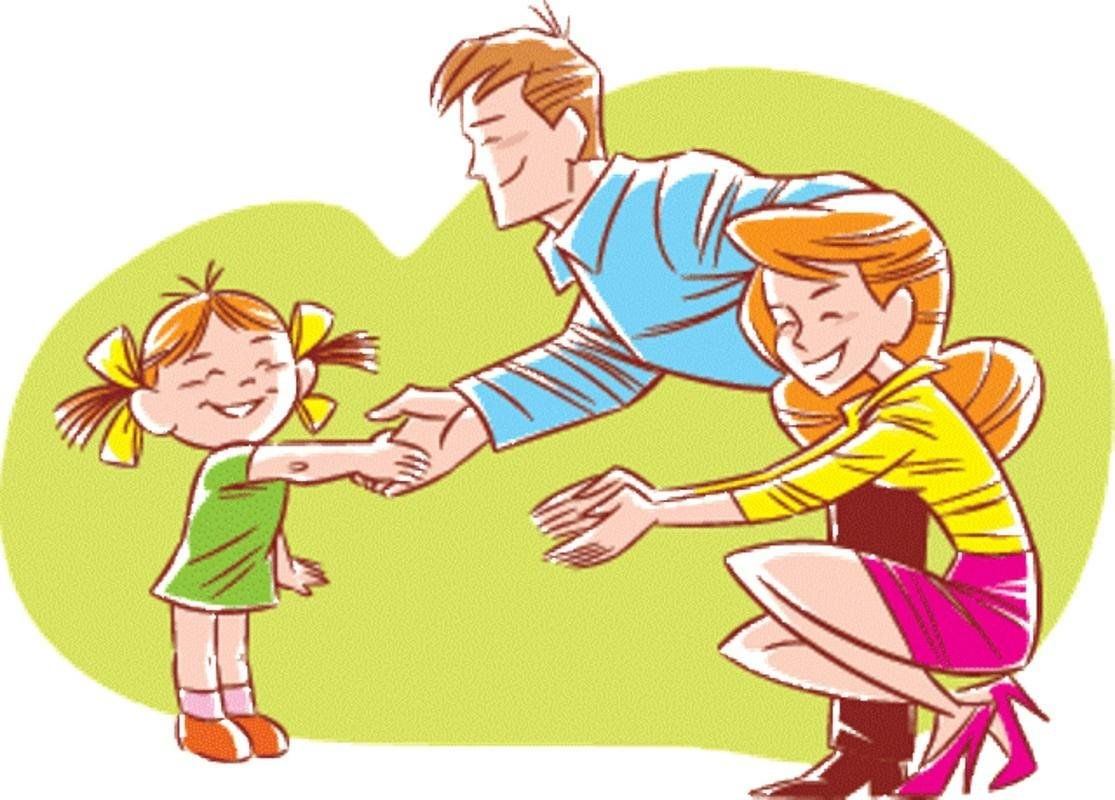 Задачи программы:

1. Обеспечить психологическую поддержку приемным детям и родителям в процессе адаптации к новым условиям семейной жизни, способствуя снижению стресса и формированию позитивных взаимоотношений.
2. Содействовать гармонизации внутрисемейных отношений путем выявления и разрешения конфликтных ситуаций, развития навыков конструктивного общения и сотрудничества.
3. Развивать у членов приемных семей навыки эффективного и конструктивного взаимодействия, включая умение понимать и учитывать потребности друг друга, выражать эмоции и разрешать конфликты.
4. Проводить профилактическую работу, направленную на предотвращение насилия, жестокого обращения, нарушения прав и законных интересов приемных детей, формируя у родителей осознание ответственности и готовность к защите ребенка.
5. Формировать у приемных родителей чувство ответственности и осознанное родительство, способствуя развитию родительских компетенций и навыков воспитания.
6. Создавать и поддерживать сообщество приемных семей для обмена опытом, взаимной поддержки и развития чувства принадлежности.
Программа психологического сопровождения замещающих семей «Дорогою Добра» – это комплекс мер, направленных на оказание всесторонней психологической помощи приемным семьям. 
Программа помогает создать благоприятные условия для развития и успешной социализации детей, взятых под опеку или в приемную семью. Ее ключевые элементы включают:

* Психологическую поддержку: Предоставление эмоциональной поддержки и помощи в преодолении стрессовых ситуаций, связанных с принятием ребенка в семью.

* Консультирование замещающих родителей: Предоставление профессиональных консультаций по вопросам воспитания, развития и социализации детей с учетом их индивидуальных особенностей и опыта, полученного в прошлом. Консультации охватывают период адаптации семьи после принятия ребенка и далее.

В целом, программа «Дорогою Добра» стремится помочь приемным семьям преодолеть трудности адаптации, обеспечить детям заботу и поддержку, способствуя их личностному росту и интеграции в общество
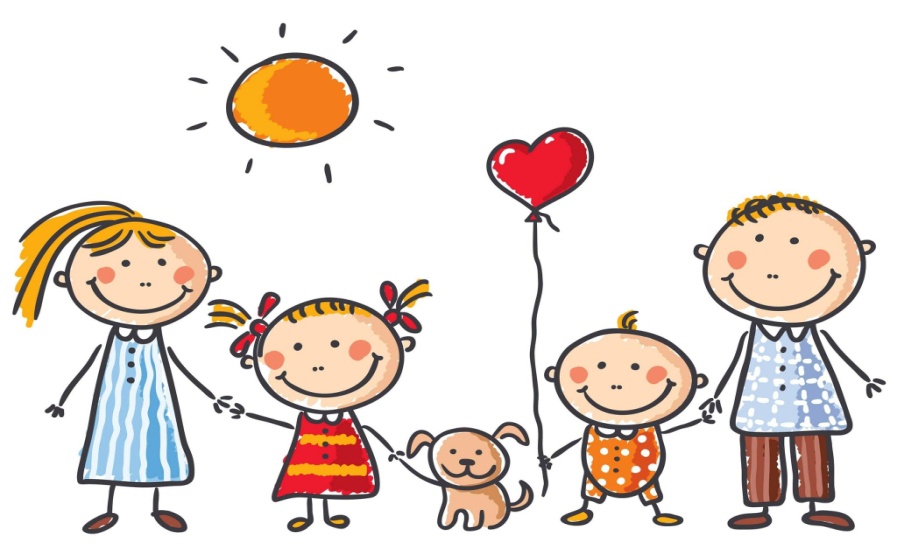 Психологическая поддержка семей в Центре включает в себя широкий спектр услуг, направленных на создание благоприятной атмосферы и укрепление семейных отношений. Специалисты используют различные формы работы:

* Индивидуальные и групповые консультации: Предоставляют замещающим родителям возможность получить персонализированную помощь в решении индивидуальных проблем.
* Лектории, дискуссии и практические занятия: Проводятся обучающие мероприятия, направленные на повышение психолого-педагогической компетентности родителей. Участники получают знания и навыки по эффективному взаимодействию с детьми, разрешению конфликтов и созданию позитивного семейного климата.
* Социально-психологический патронаж: Специалисты осуществляют регулярное сопровождение семьи, предоставляя поддержку и помощь в преодолении кризисных ситуаций. Это позволяет оперативно реагировать на возникающие проблемы и предотвращать их дальнейшее развитие.

В целом, комплекс мероприятий способствует:

* Установлению благоприятного микроклимата в семье: Создаются условия для комфортного проживания и развития всех членов семьи.
* Преодолению кризисов: Помощь оказывается при возрастных кризисах детей, адаптационных трудностях после принятия ребенка в семью, а также в разрешении семейных конфликтов.
* Развитию комфортных межличностных отношений: Специалисты способствуют улучшению коммуникации между членами семьи, развитию взаимопонимания и доверия.
* Социализации семьи и ребенка: Программа способствует успешной интеграции семьи в общество и адаптации ребенка к новым условиям жизни.
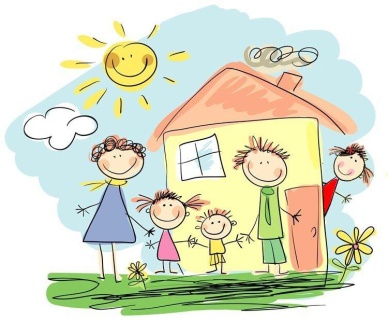 В социально-реабилитационном отделении для несовершеннолетних оказывается следующая психологическая помощь:
1. Подготовка потенциальных замещающих семей:
* Первичная беседа с кандидатом в опекуны: Выявление мотивации, ожиданий и готовности потенциальных опекунов к принятию ребенка.
* Психологическое консультирование: Предоставление информации о психологических особенностях детей-сирот и детей, оставшихся без попечения родителей, с учетом индивидуальных потребностей каждого ребенка.
* Организация контролируемого знакомства: Создание безопасной и комфортной обстановки для знакомства потенциальных опекунов с ребенком, позволяющей оценить совместимость и взаимную симпатию.
* Рекомендации по взаимодействию: Предоставление практических рекомендаций по установлению контакта с ребенком и построению позитивных взаимоотношений на этапе принятия в семью.
2. Подготовка ребенка к жизни в приемной семье:
* Психологическая подготовка: Работа с ребенком, направленная на снижение тревожности и страхов, связанных с переходом в новую семью, формирование позитивных ожиданий и адаптационных навыков.
3. Поддержка приемных семей:
* Рекомендации по адаптации ребенка: Предоставление практических рекомендаций опекунам по созданию благоприятной атмосферы в семье и помощи ребенку в адаптации к новым условиям жизни.
* Консультирование по гармонизации отношений: Помощь в разрешении конфликтных ситуаций между ребенком и опекунами, развитие конструктивного взаимодействия и укрепление детско-родительских отношений.